*Organisé en cinq grands axes stratégiques, le PDLP de 2016 avait pour ambition de renforcer l’attractivité du territoire par la collaboration avec les communautés de communes afin de développer des services de lecture publique de qualité dans une logique d’équité territoriale. Il a fait l'objet d'un bilan interne par les équipes de la MDA à l'automne 2020 dont voici la synthèse graphique.
BILAN DU PDLP 2016-2021
RESEAUX INTERCOMMUNAUX & DESSERTE
POLITIQUES CULTURELLES DU DÉPARTEMENT
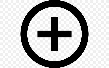 > Offre d’outils d’animation
> Avis techniques sur les demandes de subvention instruites par le service culturel et les appels d’offre « culture et lien social » du Pôle des solidarités départementales
> Membre du comité du prix littéraire « Talents d’Aveyron » 
>Collaborations avec les Archives départementales
>Contrat départemental de lecture Itinérance
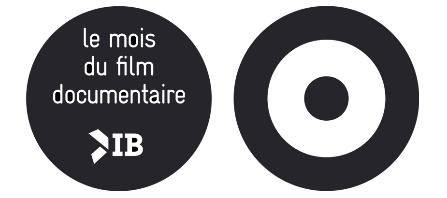 Actions de plaidoyer
> 19 présentations plénières
> 17 rencontres individuelles avec les présidents d’EPCI
> Journées professionnelles et formation d’élus
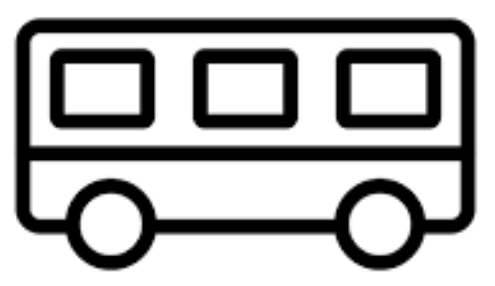 10>13 EPCI engagés dans la mise en réseau
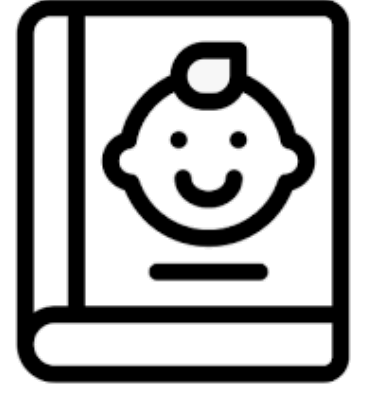 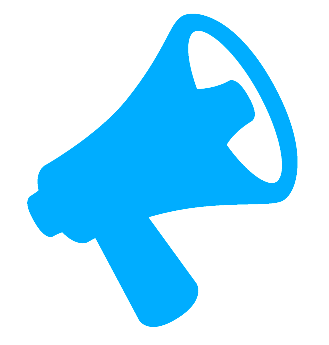 Bibliobus
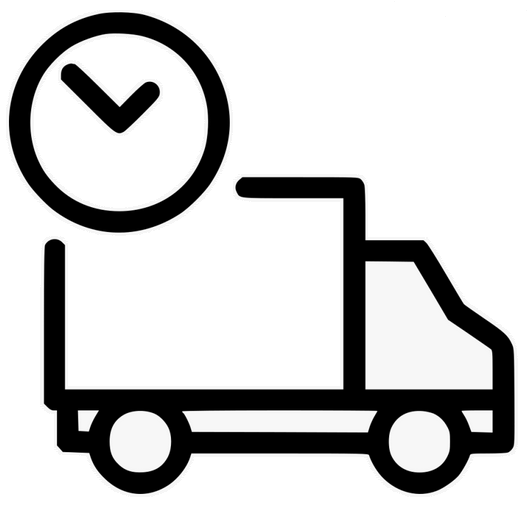 Pilotage du « Mois du film documentaire »
700 participants
19 projections
18 bibliothèques 
[en moyenne par an]
Pilotage du dispositif
« Des livres et des bébés »
labellisé Premières pages (Ministère de la Culture)
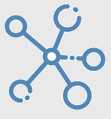 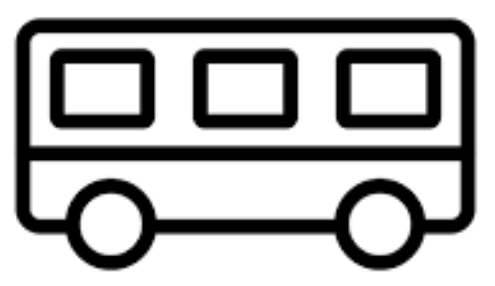 Navette
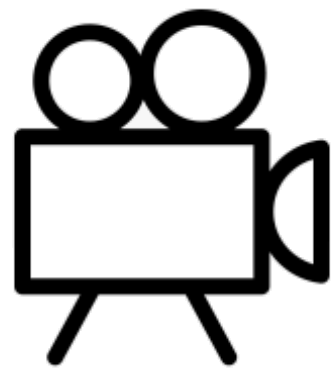 Programmes d’aide réservés à l’informatisation et la construction d’équipements
+1 890 000 €
Diversification à 4 modes de prêt de documents
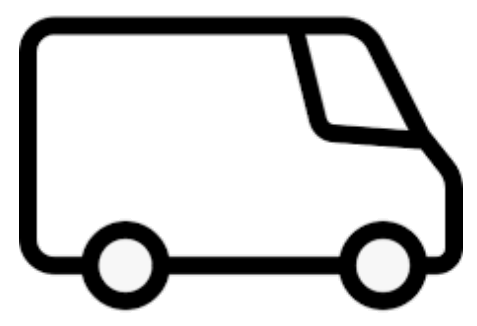 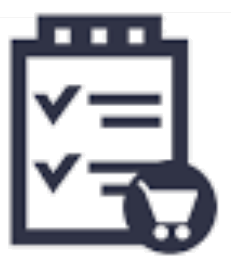 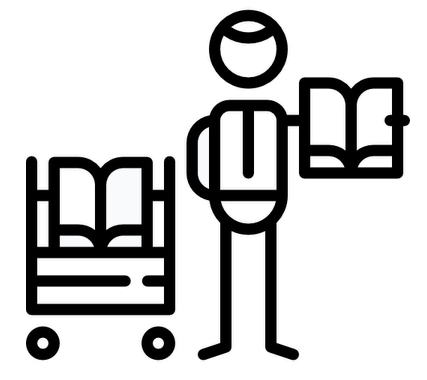 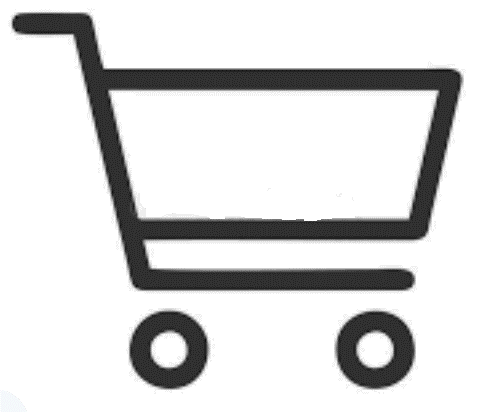 Sélection documentaire
PUBLICS SPÉCIFIQUES
7 Coordinateurs
2 en cours de recrutement
Petite enfance : 5 intercommunalités et 5 équipes de PMI accompagnées à la mise en place d’actions de médiation ; une journée d’étude par an sur le sujet ; parcours « livres et tout-petits » dans l’offre de formation de la MDA ; pilotage de l’Observatoire des pratiques de lecture des tout-petits.
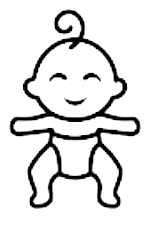 > Offre de services élargie
> Un référent MDA par EPCI
> Action culturelle prioritaire
> Dispositif exclusif « Des livres et des bébés »
Réassort sur place
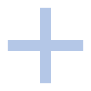 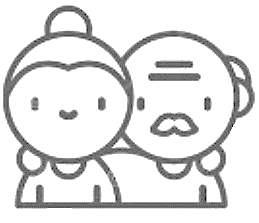 Personnes âgées : développement des fonds en gros caractère (+5000 documents) et organisation de 2 journées de rencontres professionnelles sur le thème « seniors et lecture »
PROFESSIONNALISATION & MODERNISATION
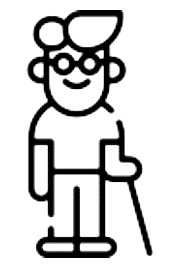 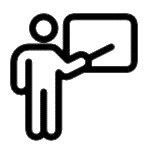 > +50 jours de formation par an
> +500 participants par an
> 2 enquêtes consultatives
> SIGB mutualisé (la « Base unique »)
> Offre de malles numériques
> Coordination de l’enquête annuelle du ministère de la culture
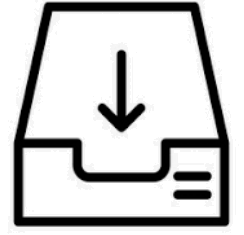 Personnes en situation de handicap : développement du fonds de livres audio (+2500 documents) et participation au groupe de travail piloté par Occitanie livre et lecture sur le développement d’une collection de livres « faciles-à-lire »
Personnes incarcérées : renouvellement de la convention de partenariat avec la maison d’arrêt de Druelle en 2018 qui s’est traduit par un appui technique, la formation de l’auxiliaire de bibliothèque sur place, du prêt de documents et l’organisation d’animations (projections de film)
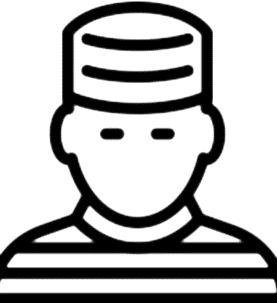 > Portail des « Médiathèques aveyronnaises »
coconstruit avec 7 bibliothèques et après enquête consultative auprès du réseau
> Offre de ressources en ligne dans le cadre d’un Contrat Territoire lecture « numérique »
> Newsletter trimestrielle
> Stages de base d’initiation à la gestion d’une bibliothèque
> Sur place et personnalisables pour les réseaux intercommunaux
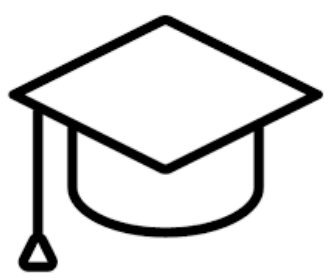 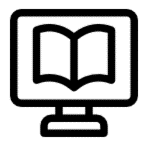 PERSPECTIVES
Montée en compétences progressive des agents MDA vers des fonctions d’ingénierie et d’accompagnement
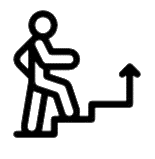 Depuis 2016 : 8 informatisations, 
14 réinformatisations
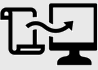 Projets de mise en réseau intercommunal inachevés ou arrêtés à redynamiser
Des mesures incitatives et de soutien peu efficaces à repenser
Une modernisation des  bibliothèques à accélérer en lien avec le CTL « numérique » 
Des actions culturelles à développer dans le cadre du CDLI
Prospection sur le patrimoine écrit et le fonds local à réaliser 
Pratiques collaboratives émergeantes à encourager
Evolution des missions de la MDA dont les locaux sont à adapter
POLITIQUE DOCUMENTAIRE PARTAGÉE
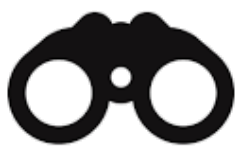 Manuel de cotation simplifié coconstruit avec 15 partenaires après une enquête consultative en 2018
Diagnostic des collections par territoires en 2019 qui a permis d’optimiser la politique documentaire
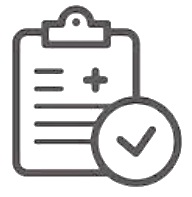 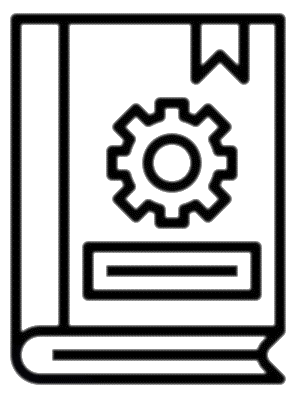 36 600 dons aux associations et mise en place d’un circuit de réemploi des documents désherbés avec des acteurs de l’économie circulaire